วันที่ 22  ธันวาคม 2565 เวลา 08.00 น. นายสมยศ  นามพุทธา ท้องถิ่นจังหวัดยโสธร                พร้อมด้วยข้าราชการสำนักงานส่งเสริมการปกครองท้องถิ่นจังหวัดยโสธร ร่วมออกปฏิบัติงานหน่วยแพทย์อาสา                        สมเด็จพระศรีนครินทราบรมราชชนนี (พอ.สว.) ร่วมกับโครงการจังหวัดเคลื่อนที่  “เพิ่มรอยยิ้ม  เติมความสุข               ให้คนยโสธร” จังหวัดยโสธร  ปีงบประมาณ พ.ศ. 2565  ณ  บ้านหนองชุม หมู่ที่ 6 ตำบลโคกนาโก  อำเภอป่าติ้ว                               จังหวัดยโสธร โดยมี  นายสุวัฒน์  เข็มเพชร  รองผู้ว่าราชการจังหวัดยโสธร  เป็นประธานกิจกรรม
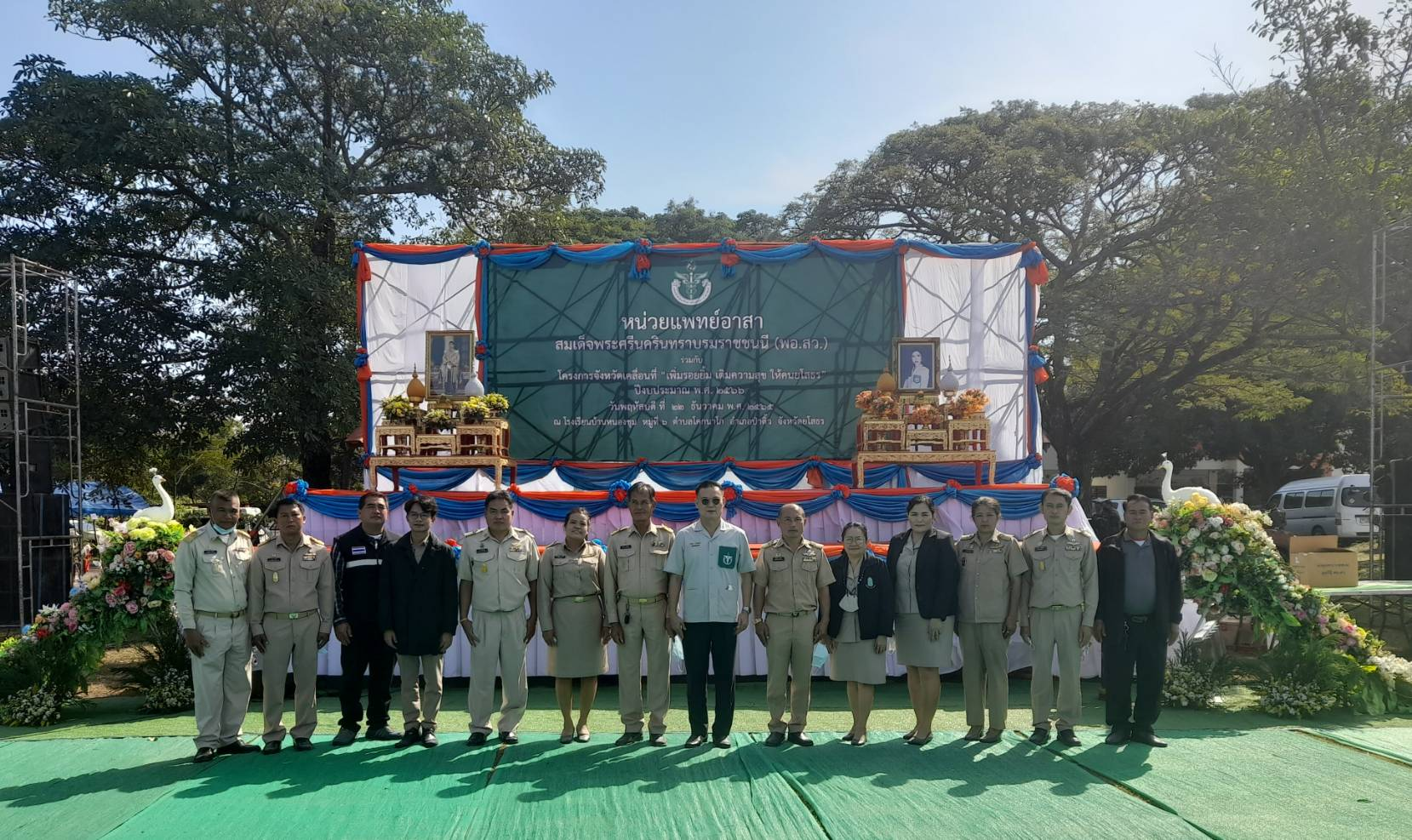 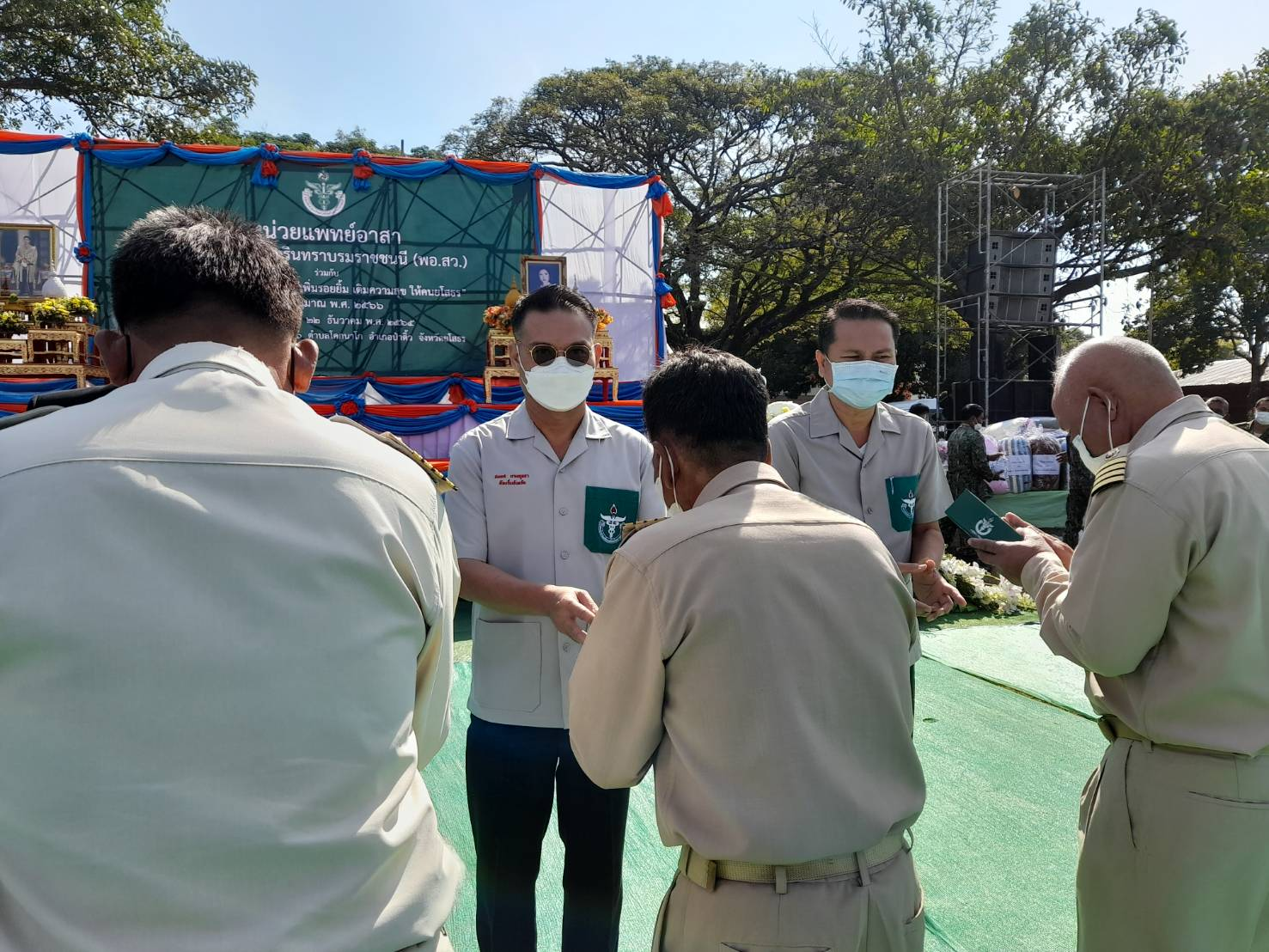 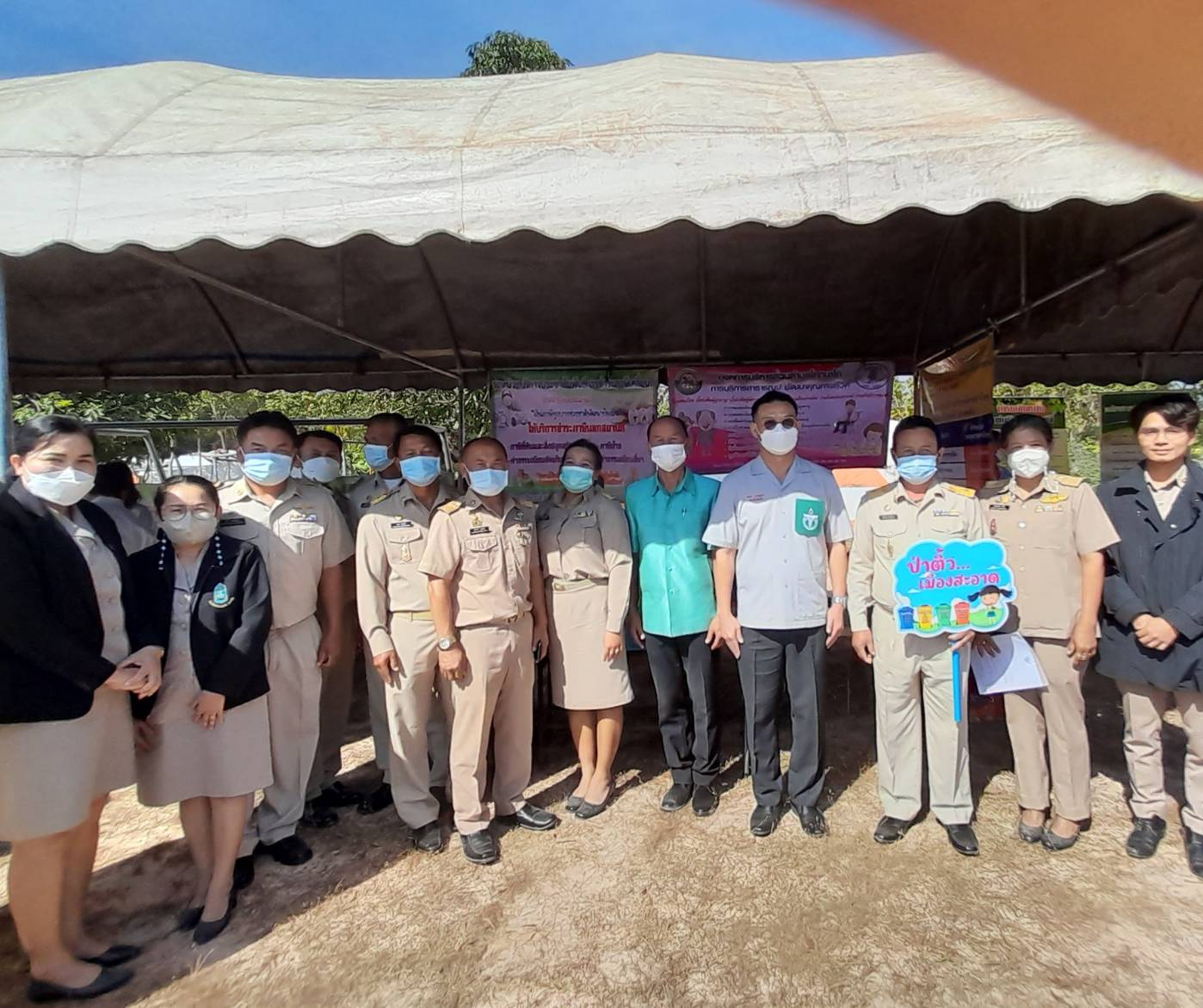